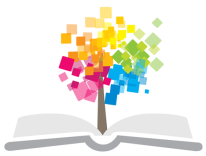 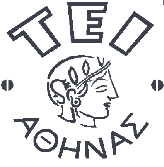 Ανοικτά Ακαδημαϊκά Μαθήματα στο ΤΕΙ Αθήνας
Μέθοδοι Διδασκαλίας στη Νοσηλευτική
Ενότητα 1: Διδασκαλία
Ελένη Ευαγγέλου, Ευγενία Βλάχου
Τμήμα Νοσηλευτικής
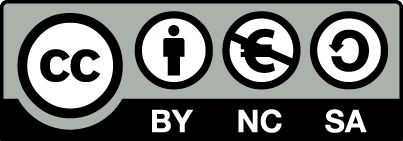 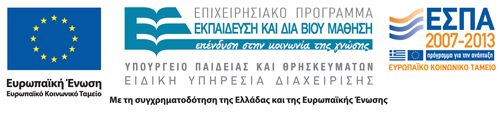 Ορισμός
Είναι ένα σύνολο συστηματικών, προγραμματισμένων, μεθοδικών και σκόπιμων δραστηριοτήτων (λέξεις μέσα  σε πράξεις) με τις οποίες επιτυγχάνονται οι επιθυμητοί εκπαιδευτικοί σκοποί.
1
Μέθοδοι διδασκαλίας
Δασκαλοκεντρικές,
Μαθησιοκεντρικές,
Σύνθετες.
2
Παράγοντες που επηρεάζουν την διδασκαλία
Περιβάλλον,
Μαθητής,
Σκοποί & στόχοι,
Θεωρίες μάθησης.
3
Λειτουργίες διδασκαλίας
Ανάπτυξη δεξιοτήτων μάθησης,
Μεταβίβαση γνώσης,
Μεταβίβαση πολιτισμού,
Αλλαγή συμπεριφοράς.
4
Χαρακτηριστικά αποτελεσματικής διδασκαλίας
Σύμφωνα με τον Slavin (2006) αποτελεσματική διδασκαλία προϋποθέτει: 
Γνώση του αντικειμένου που πρόκειται να διδαχθεί και των διδακτικών βοηθημάτων, 
Δεξιότητες κριτικής σκέψης και λύσης προβλημάτων, 
Γνώση των μαθητών και του επιπέδου μάθησης τους,
Δεξιότητες διδασκαλίας και επικοινωνίας, 
Δεξιότητες ανάκλασης,
Ικανότητα αυτογνωσίας και αυτοελέγχου, 
Ικανότητα λήψης απόφασης και
Ικανότητα αποτελεσματικής εφαρμογής της έρευνας στην εκπαιδευτική διαδικασία.
5
Η φύση της διδασκαλίας 1/2
Επιστήμη: Χαρακτηρίζεται από ένα σώμα γνώσεων που παράγονται μέσα από την επιστημονική μεθοδολογία. Έχει ένα οργανωμένο πλάνο ή σχέδιο που καθορίζει στόχους, επιλέγει μορφωτικά αγαθά, υποδεικνύει μεθοδολογικά σχήματα, προγραμματίζει δραστηριότητες, αξιολογεί τα αποτελέσματα. 
Τέχνη: Η διαδικασία της διδασκαλίας είναι δημιουργική τέχνη & εμπεριέχει το στοιχείο της μοναδικότητας κάθε διδακτικής κατάστασης σε κάθε ιδιαίτερο δάσκαλο. Στη διδασκαλία εμπλέκονται τα συναισθήματα που δεν μπορούν να εκτιμηθούν συστηματικά & ανθρώπινες αξίες που βρίσκονται έξω από την λαβή της επιστήμης.
6
Η φύση της διδασκαλίας 2/2
Τέχνη:
Η δεξιότητα του ατόμου που κατασκευάζει κάτι. Αυτή η έννοια αντιτίθεται πλήρως προς την επιστήμη. 
Η τέχνη ως δημιουργία με την έννοια του καλλιτέχνη που είναι κάτοχος πολλών μεθόδων και γνωρίζει πώς να παράγει τα επιθυμητά αποτελέσματα κατά τον αποτελεσματικότερο τρόπο. 
Η άποψη που επικρατεί σήμερα είναι πως η διδασκαλία είναι συνδυασμός επιστήμης και τέχνης.
7
Μάθηση 1/3
Σχετικά μόνιμη αλλαγή συμπεριφοράς, γνώσης, πνευματικών ικανοτήτων, συναισθημάτων και δεξιοτήτων αποτέλεσμα εμπειρίας ή άσκησης.
Αλλαγή συμπεριφοράς προς το καλύτερο ή προς το χειρότερο. 
Συντελείται δια μέσου της εμπειρίας ή της άσκησης. 
Αλλαγές που οφείλονται στην ανάπτυξη τη μυϊκή κόπωση μηχανικές δυνάμεις ή την ωρίμανση δεν είναι μάθηση. Η μάθηση σε αντίθεση με την ωρίμανση είναι μια μόνιμη αλλαγή που δεν ρυθμίζεται από τη γενετική κληρονομιά.
8
Μάθηση 2/3
Επίσης η μάθηση δεν είναι η ενστικτώδης συμπεριφορά ή οι αυτόματες αντιδράσεις. 
Η φράση «σχετικά μόνιμη» σημαίνει πως πρέπει να διαρκεί για ένα αρκετά μακρύ χρονικό διάστημα. 
Επίσης η μάθηση πρέπει να μπορεί να παρατηρηθεί και να μπορεί να μετρηθεί. 
Η μάθηση χαρακτηρίζεται από εσωτερική δραστηριότητα (μη παρατηρούμενες αντιδράσεις στα ερεθίσματα) αλλά και από έκδηλη δραστηριότητα (παρατηρούμενες αντιδράσεις όπως ομιλία) & μπορεί να χαρακτηριστεί διαδικασία αλλά και προϊόν.
9
Μάθηση 3/3
Από την πλευρά του προϊόντος περιλαμβάνει τις συνολικές αλλαγές που προέρχονται από τις αλληλεπιδράσεις ανάμεσα στον οργανισμό και τα κατάλληλα ερεθίσματα. 
Οι αλλαγές παρατηρούνται: 
Στην συμπεριφορά,
Στην γνώση και τις πνευματικές δεξιότητες, 
Στα συναισθήματα.
Συμπεριφορά, νόηση και συναισθήματα δεν είναι απομονωμένες έννοιες. Αλλαγή στη μια επιφέρει αλλαγή και στην άλλη.
10
Τα «βασικά» χαρακτηριστικά του καλού δασκάλου
Καλή γνώση του αντικείμενου που πρόκειται να διδάξει. 
Ικανότητα να επικοινωνεί τη γνώση και την εμπειρία του στους μαθητές του.
Ενδιαφέρον για το θέμα που διδάσκει. 
Βαθύ ενδιαφέρον και σεβασμό για τους μαθητές του στην τάξη.
11
Τέλος Ενότητας
Ευχαριστώ πολύ για την προσοχή σας!!!
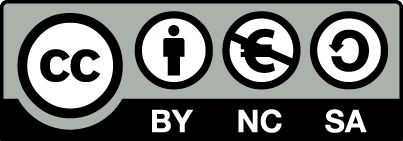 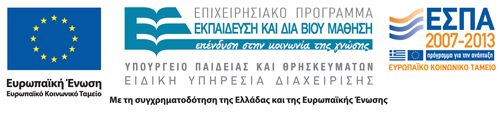 Σημειώματα
Σημείωμα Αναφοράς
Copyright Τεχνολογικό Εκπαιδευτικό Ίδρυμα Αθήνας, Ευγενία Βλάχου, Ελένη Ευαγγέλου 2014. Ευγενία Βλάχου, Ελένη Ευαγγέλου. «Μέθοδοι Διδασκαλίας στη Νοσηλευτική. Ενότητα 1: Διδασκαλία». Έκδοση: 1.0. Αθήνα 2014. Διαθέσιμο από τη δικτυακή διεύθυνση: ocp.teiath.gr.
Σημείωμα Αδειοδότησης
Το παρόν υλικό διατίθεται με τους όρους της άδειας χρήσης Creative Commons Αναφορά, Μη Εμπορική Χρήση Παρόμοια Διανομή 4.0 [1] ή μεταγενέστερη, Διεθνής Έκδοση.   Εξαιρούνται τα αυτοτελή έργα τρίτων π.χ. φωτογραφίες, διαγράμματα κ.λ.π.,  τα οποία εμπεριέχονται σε αυτό και τα οποία αναφέρονται μαζί με τους όρους χρήσης τους στο «Σημείωμα Χρήσης Έργων Τρίτων».
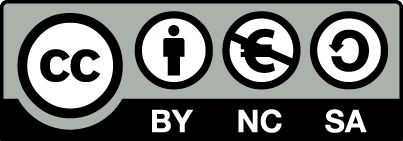 [1] http://creativecommons.org/licenses/by-nc-sa/4.0/ 

Ως Μη Εμπορική ορίζεται η χρήση:
που δεν περιλαμβάνει άμεσο ή έμμεσο οικονομικό όφελος από την χρήση του έργου, για το διανομέα του έργου και αδειοδόχο
που δεν περιλαμβάνει οικονομική συναλλαγή ως προϋπόθεση για τη χρήση ή πρόσβαση στο έργο
που δεν προσπορίζει στο διανομέα του έργου και αδειοδόχο έμμεσο οικονομικό όφελος (π.χ. διαφημίσεις) από την προβολή του έργου σε διαδικτυακό τόπο

Ο δικαιούχος μπορεί να παρέχει στον αδειοδόχο ξεχωριστή άδεια να χρησιμοποιεί το έργο για εμπορική χρήση, εφόσον αυτό του ζητηθεί.
Διατήρηση Σημειωμάτων
Οποιαδήποτε αναπαραγωγή ή διασκευή του υλικού θα πρέπει να συμπεριλαμβάνει:
το Σημείωμα Αναφοράς
το Σημείωμα Αδειοδότησης
τη δήλωση Διατήρησης Σημειωμάτων
το Σημείωμα Χρήσης Έργων Τρίτων (εφόσον υπάρχει)
μαζί με τους συνοδευόμενους υπερσυνδέσμους.
Χρηματοδότηση
Το παρόν εκπαιδευτικό υλικό έχει αναπτυχθεί στo πλαίσιo του εκπαιδευτικού έργου του διδάσκοντα.
Το έργο «Ανοικτά Ακαδημαϊκά Μαθήματα στο ΤΕΙ Αθήνας» έχει χρηματοδοτήσει μόνο την αναδιαμόρφωση του εκπαιδευτικού υλικού. 
Το έργο υλοποιείται στο πλαίσιο του Επιχειρησιακού Προγράμματος «Εκπαίδευση και Δια Βίου Μάθηση» και συγχρηματοδοτείται από την Ευρωπαϊκή Ένωση (Ευρωπαϊκό Κοινωνικό Ταμείο) και από εθνικούς πόρους.
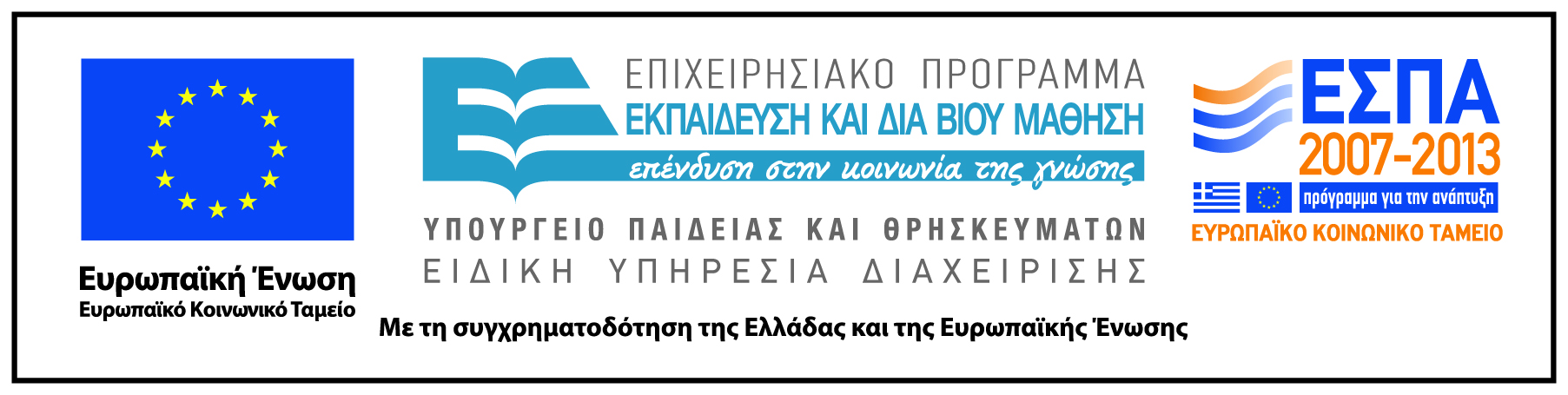